Outils connectés de navigation
Ondes Marines
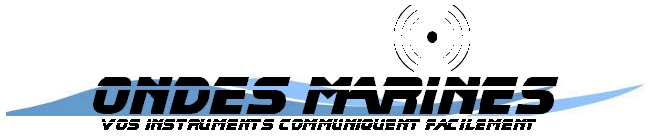 Megaflex Wifi
Problème 
Comment relier les données des capteurs (speedo/ GPS/AIS/anémomètre etc…) à mon logiciel sur PC, MAC, Iphone, Android ?
Comment partager ces informations entre plusieurs appareils en même temps ?
Et mon électronique en Seatalk ?
 
Besoin
Regrouper les connexions (tous les fils de nos capteurs vers un boitier)
Faire « une prise multiple »
Supprimer le câble au PC (mauvais contacts/Oxydation) utiliser une liaison « sans fil »
Atteindre la tablette, le smartphone…

Solution
Multiplexeur NMEA pour regrouper les sources (nos capteurs) sur un seul canal
Diffusion en WIFI (standard)  sur tous nos ordinateurs, tablette, smartphone des informations regroupées
Alimentation en 12V 
Moins de 300 euros
Le principe du « multiplexeur »
Schéma de principe
NMEA 2000
Speedo
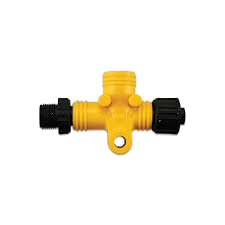 WIFI
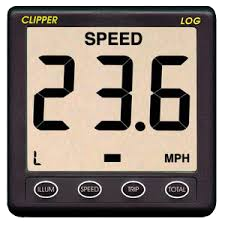 Pilote auto
Trame NMEA
Trame NMEA
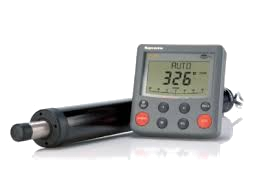 010110
111000
MegaFlex Wifi
Trame NMEA
AIS-GPS
Anémo
011101
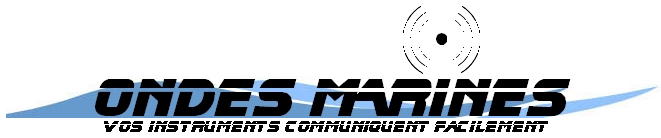 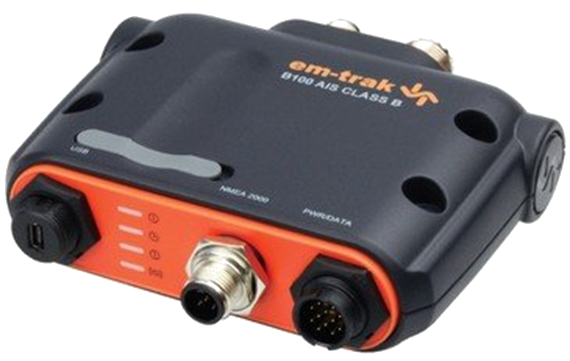 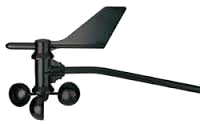 Trame NMEA/Seatalk
00011
Autre…
Trames NMEA « Multiplexées »
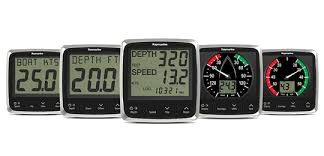 00011
111000
011101
010110
PC / Tablette / smartphone
Windows / Linux / Android / IOS
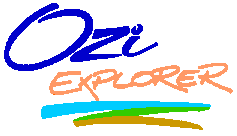 WIFI
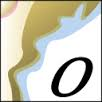 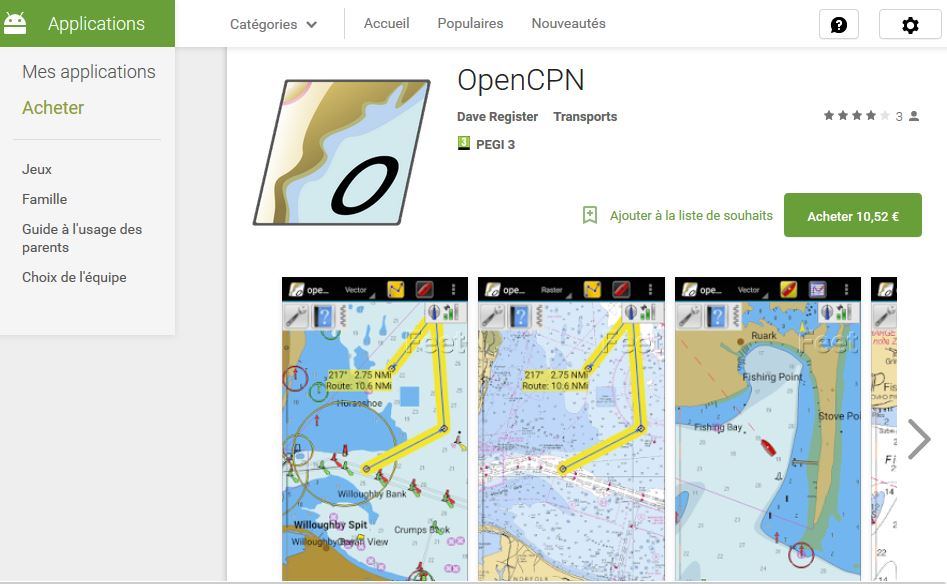 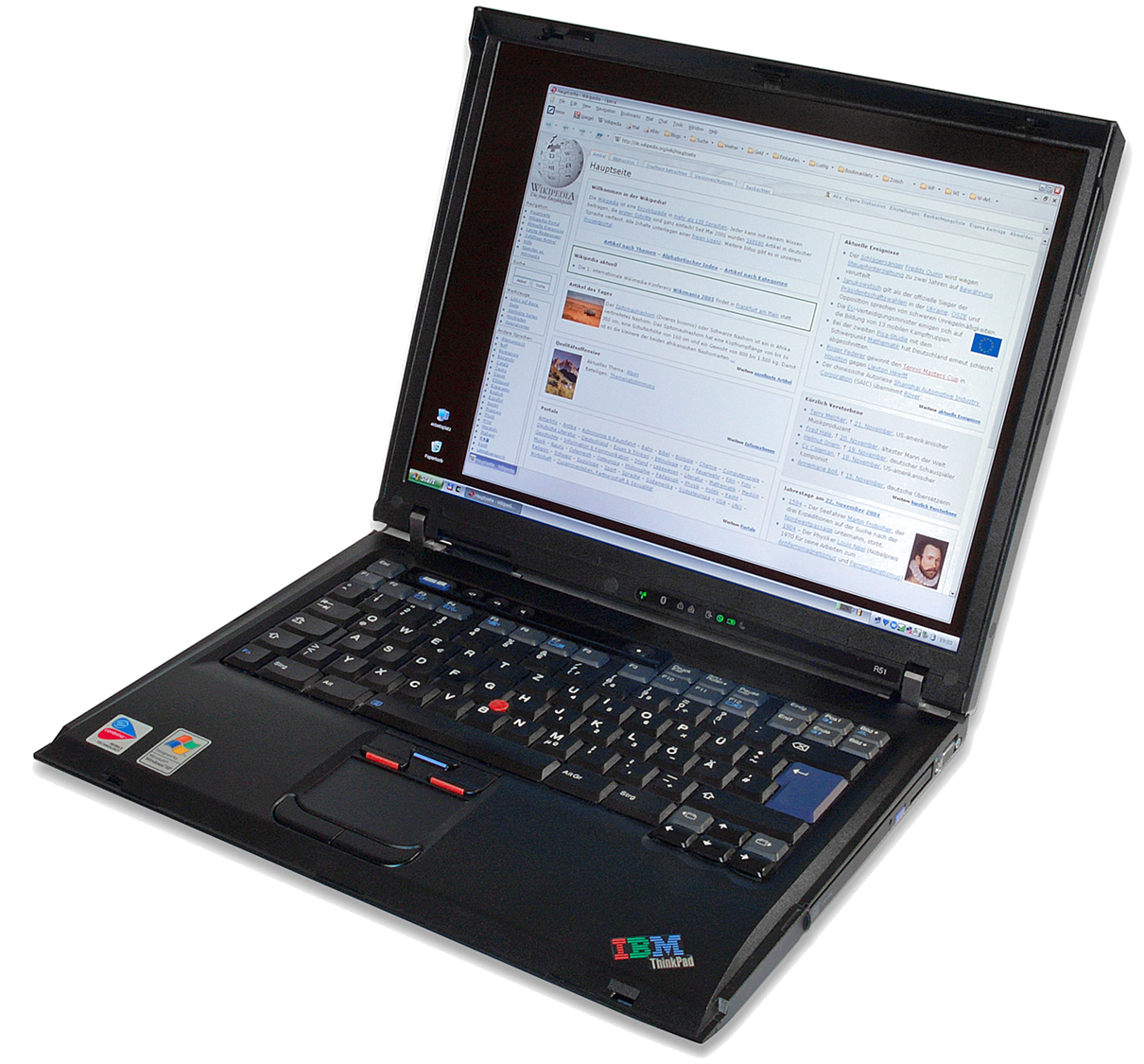 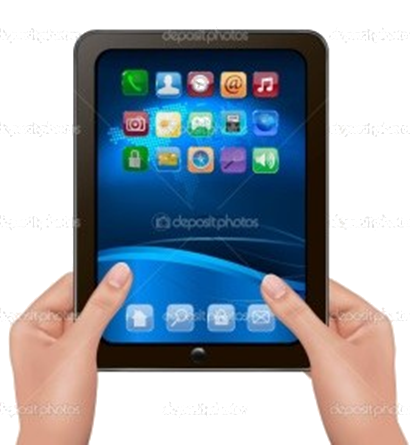 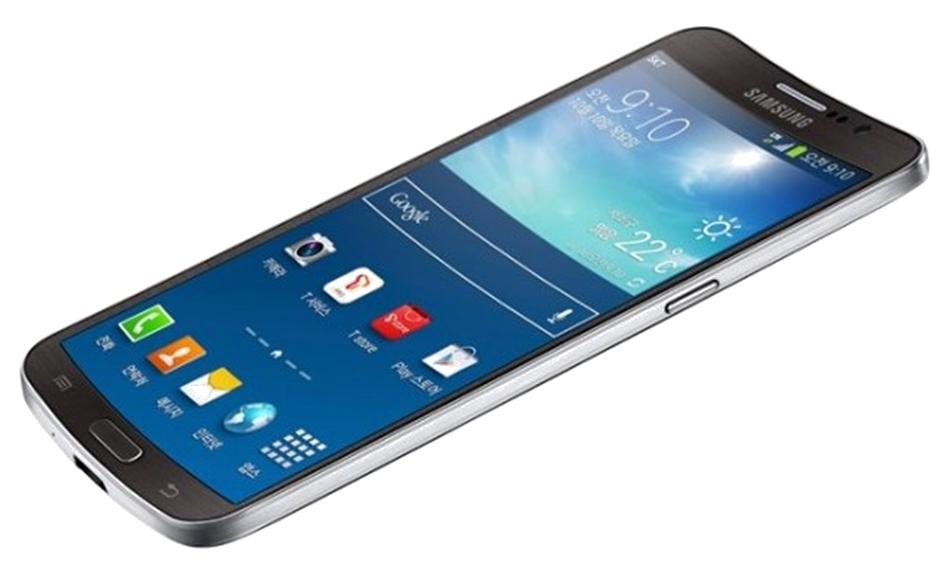 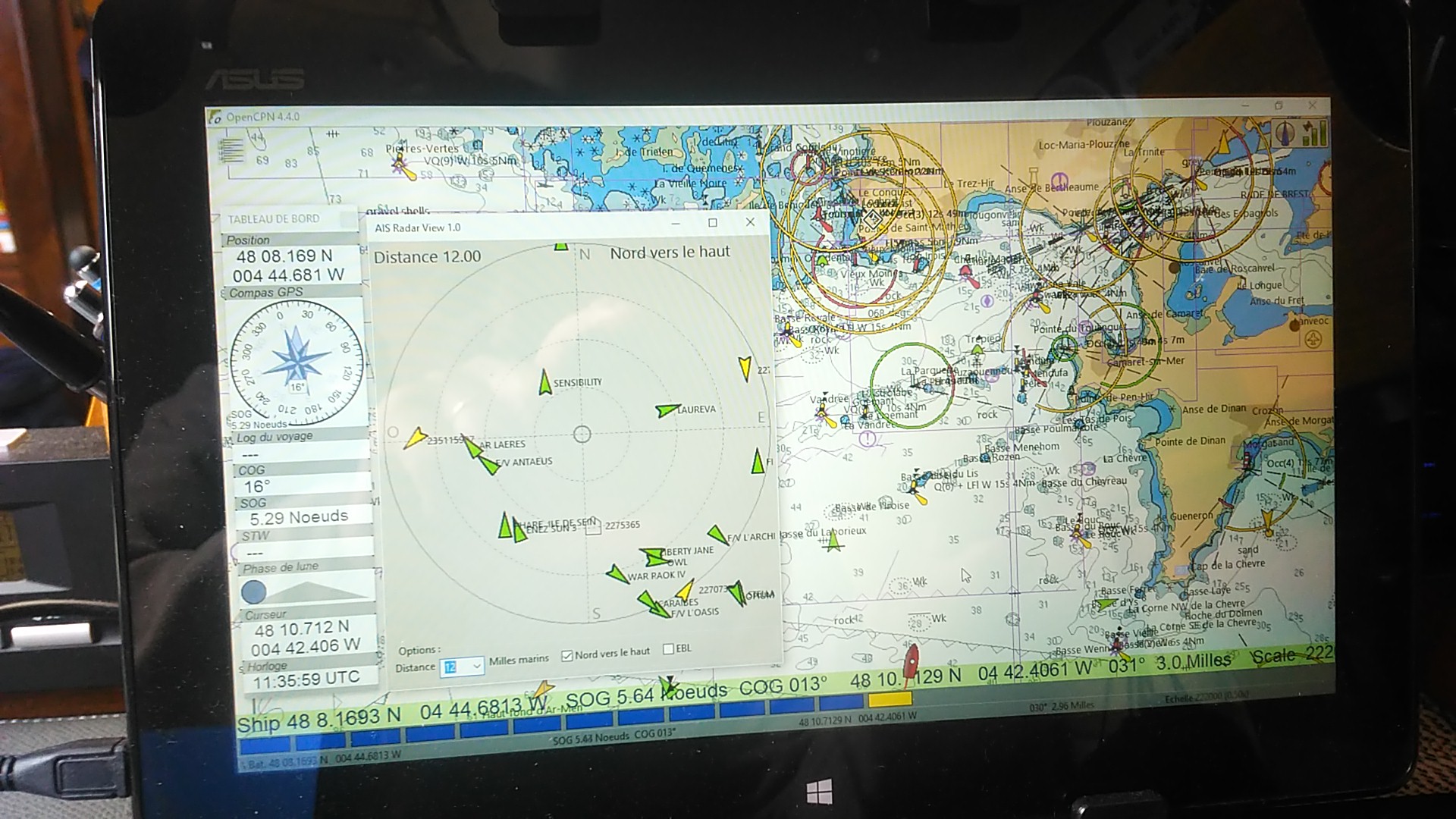 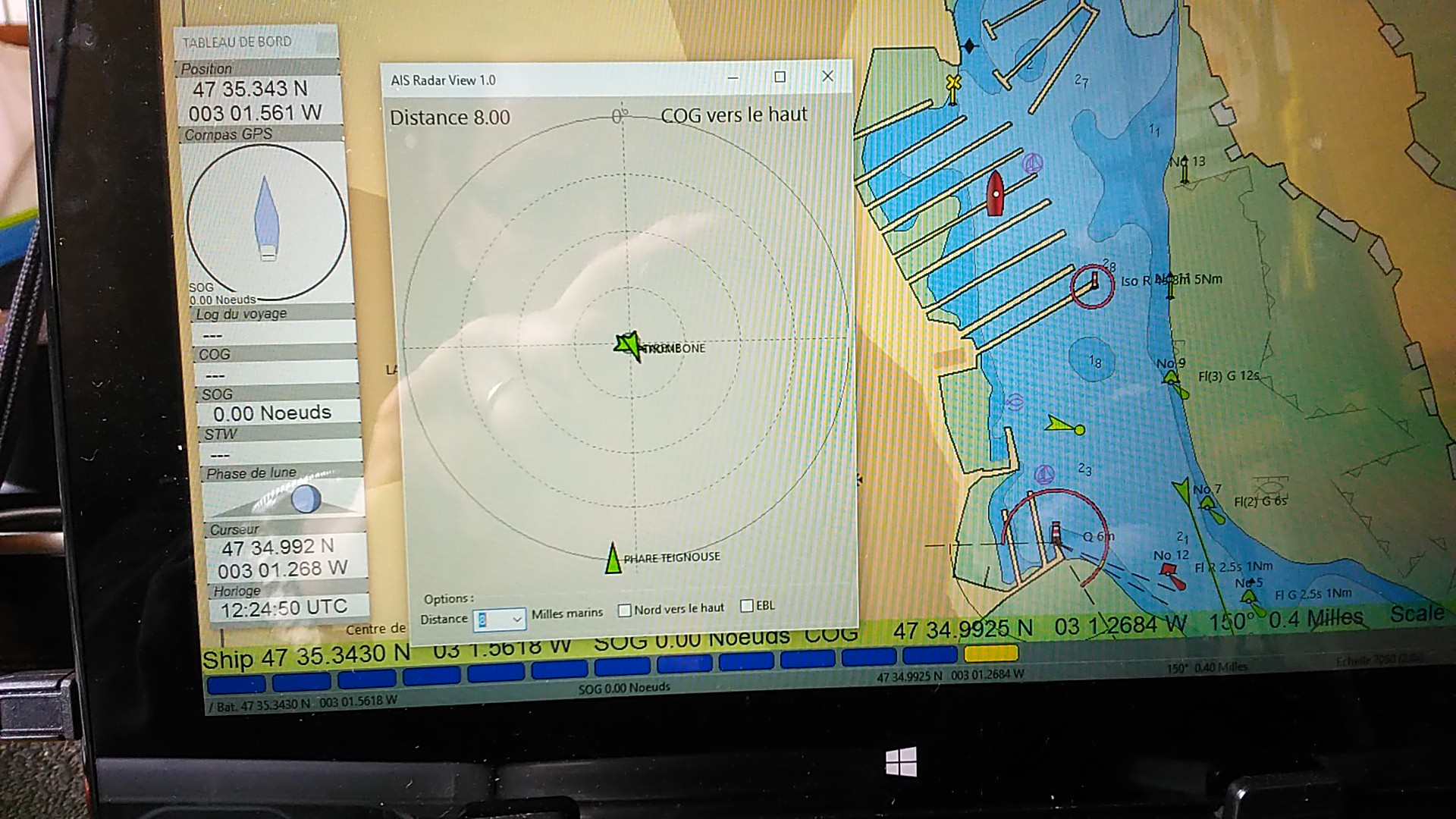 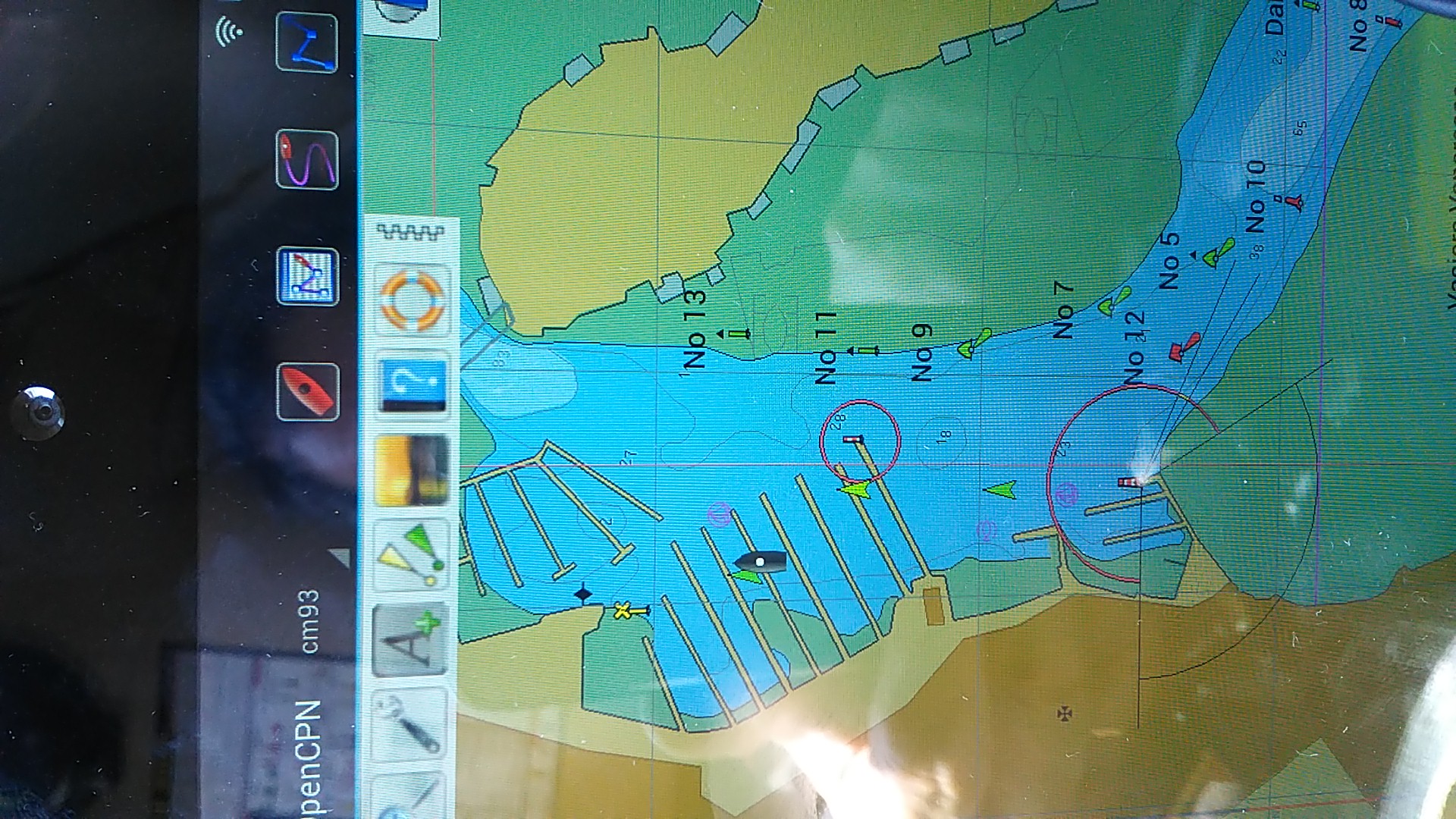 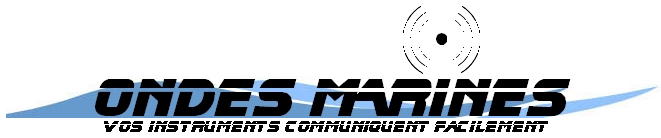 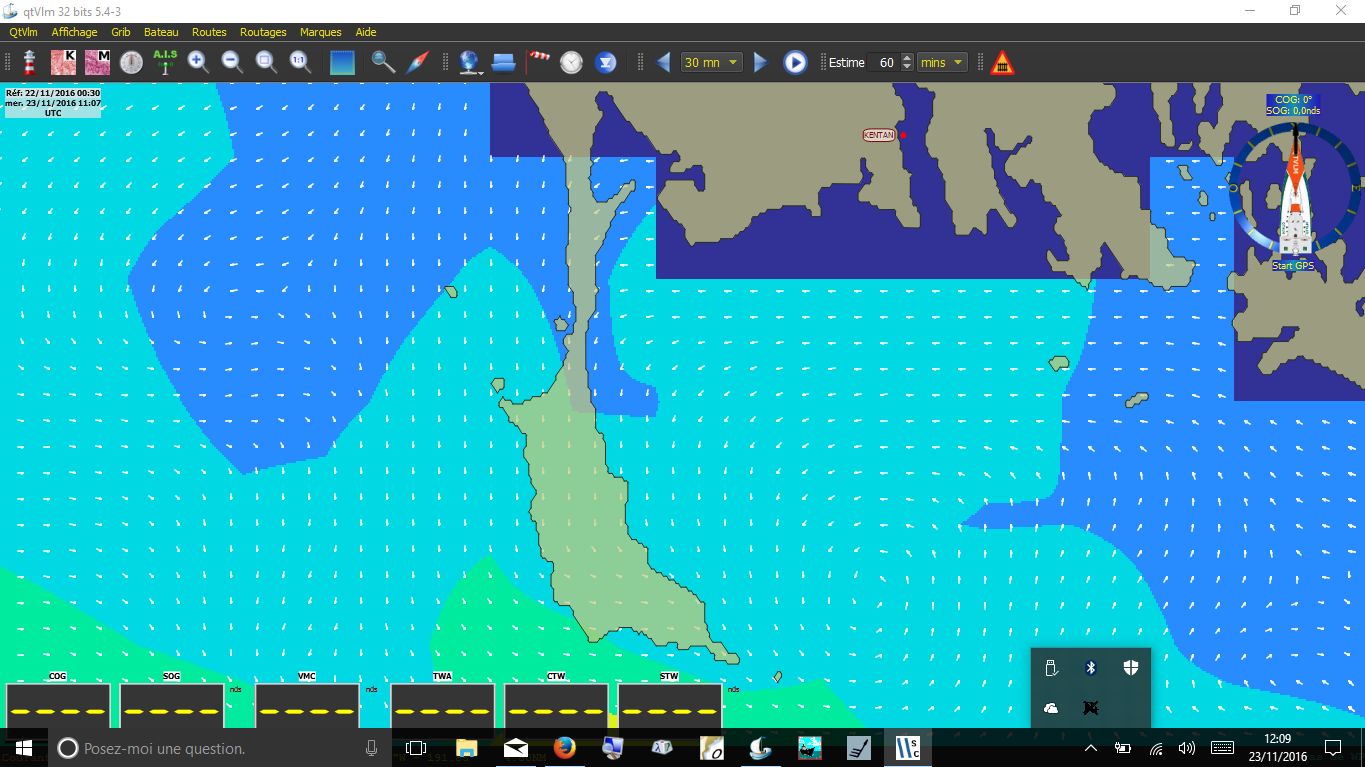 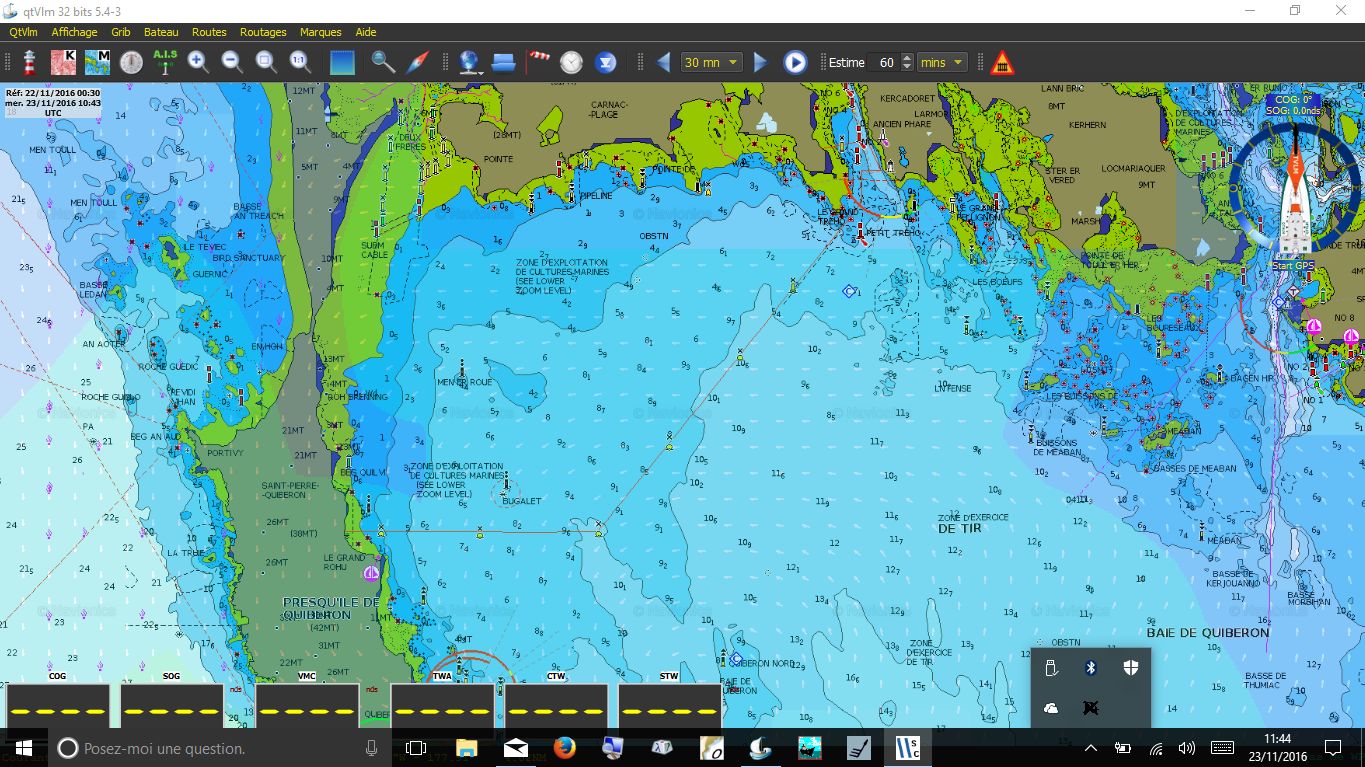 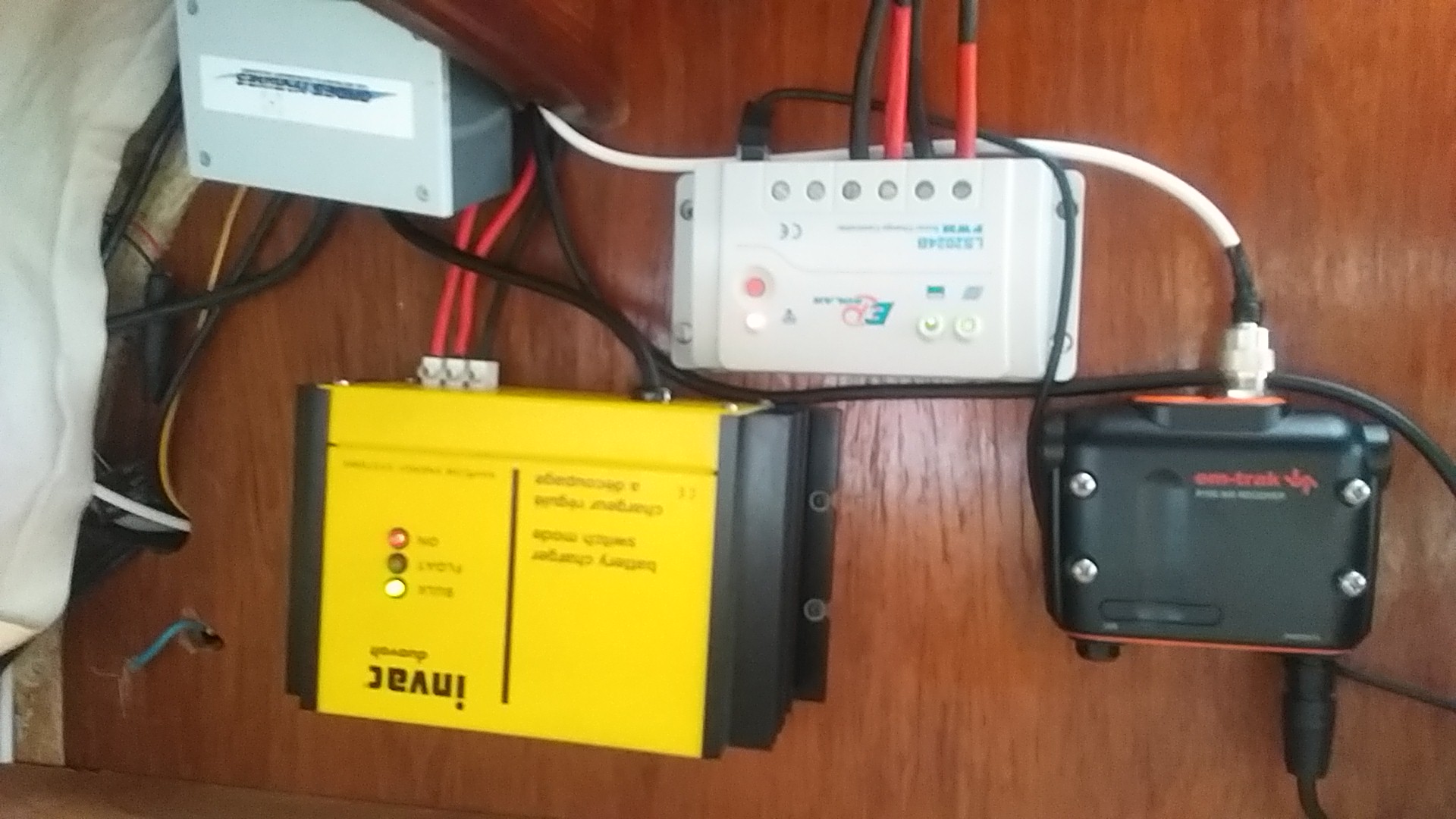 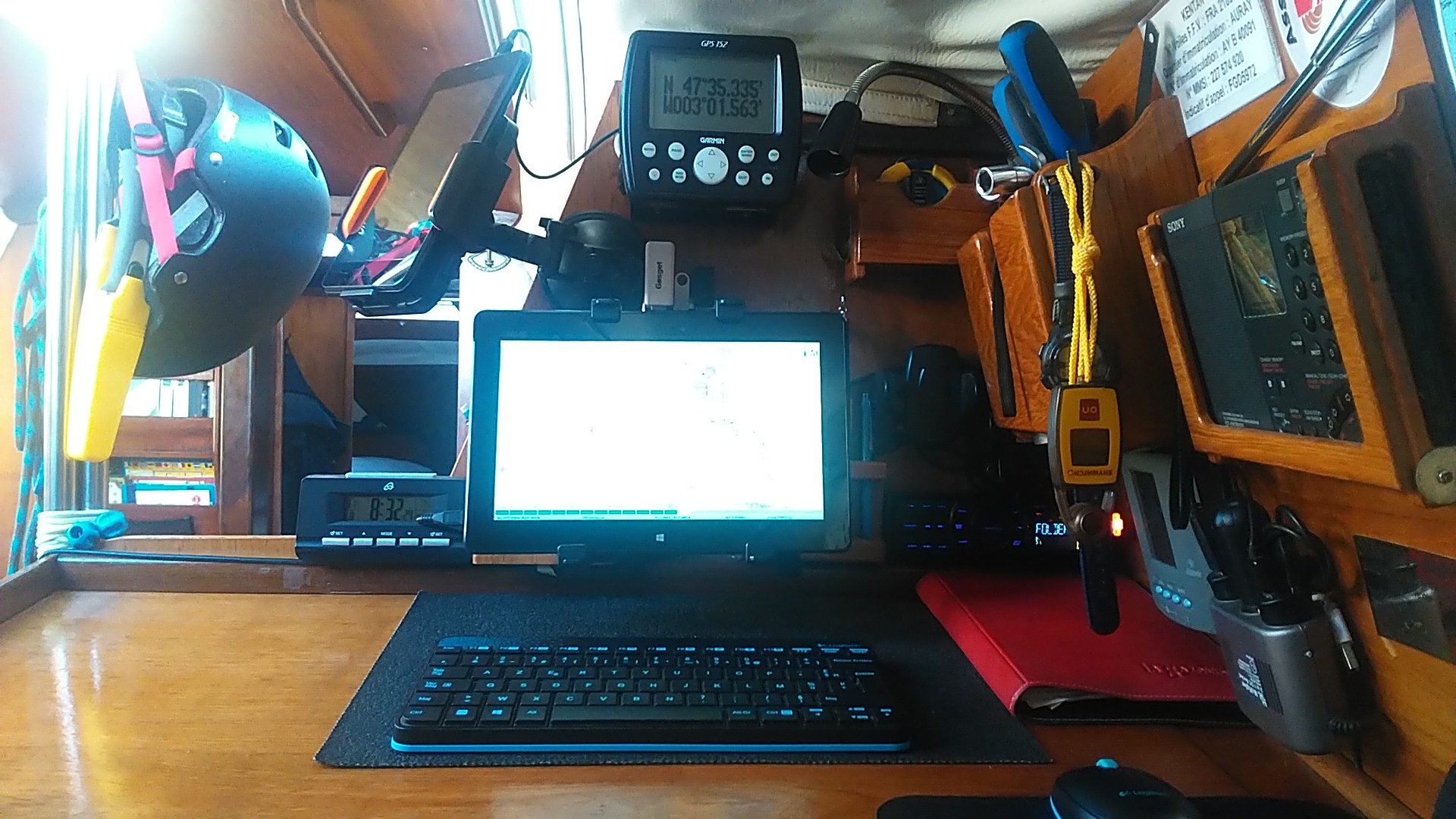 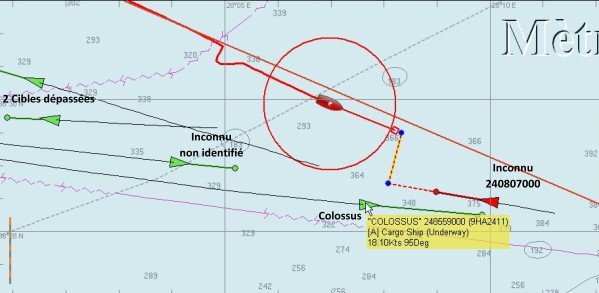 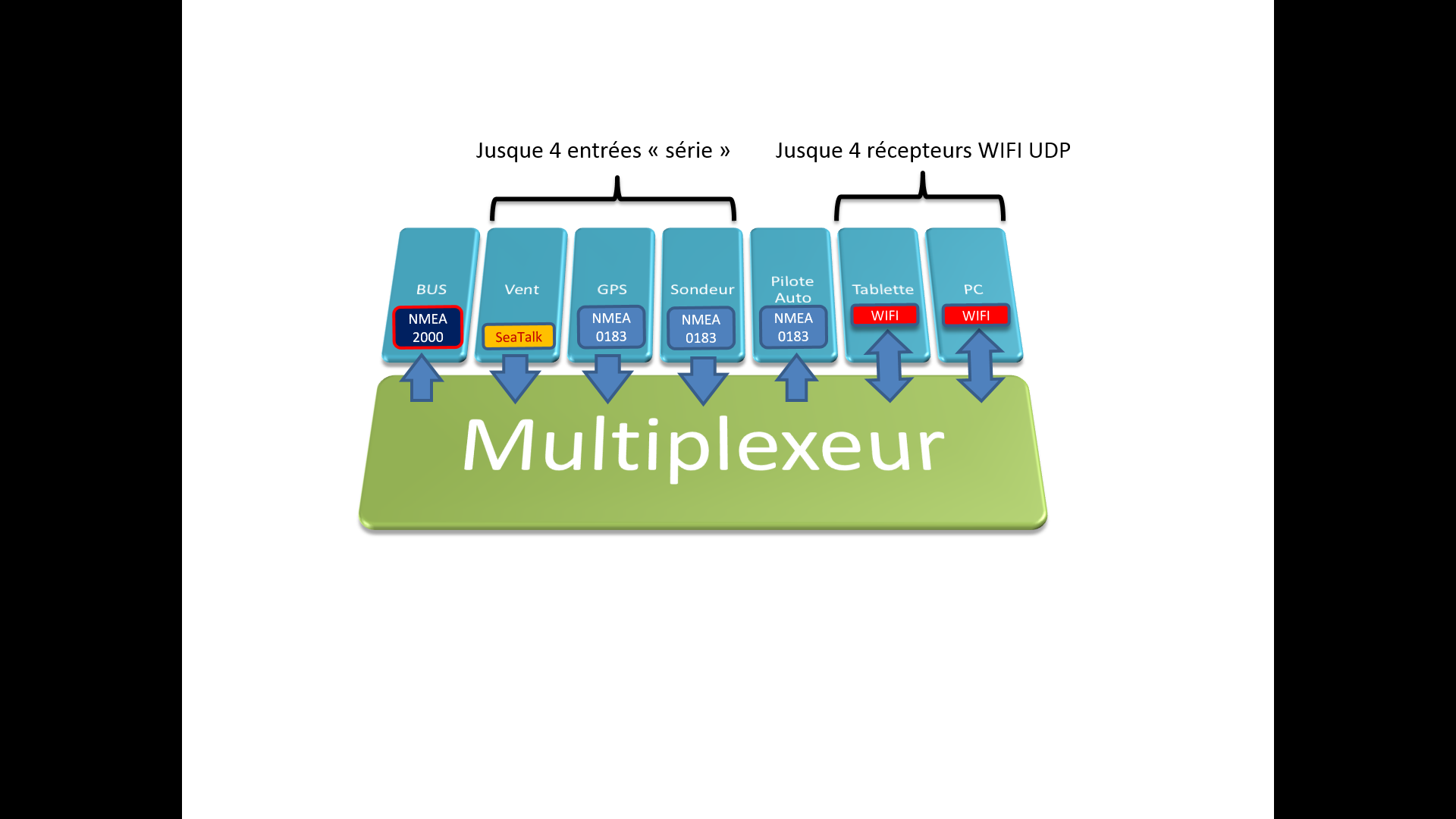 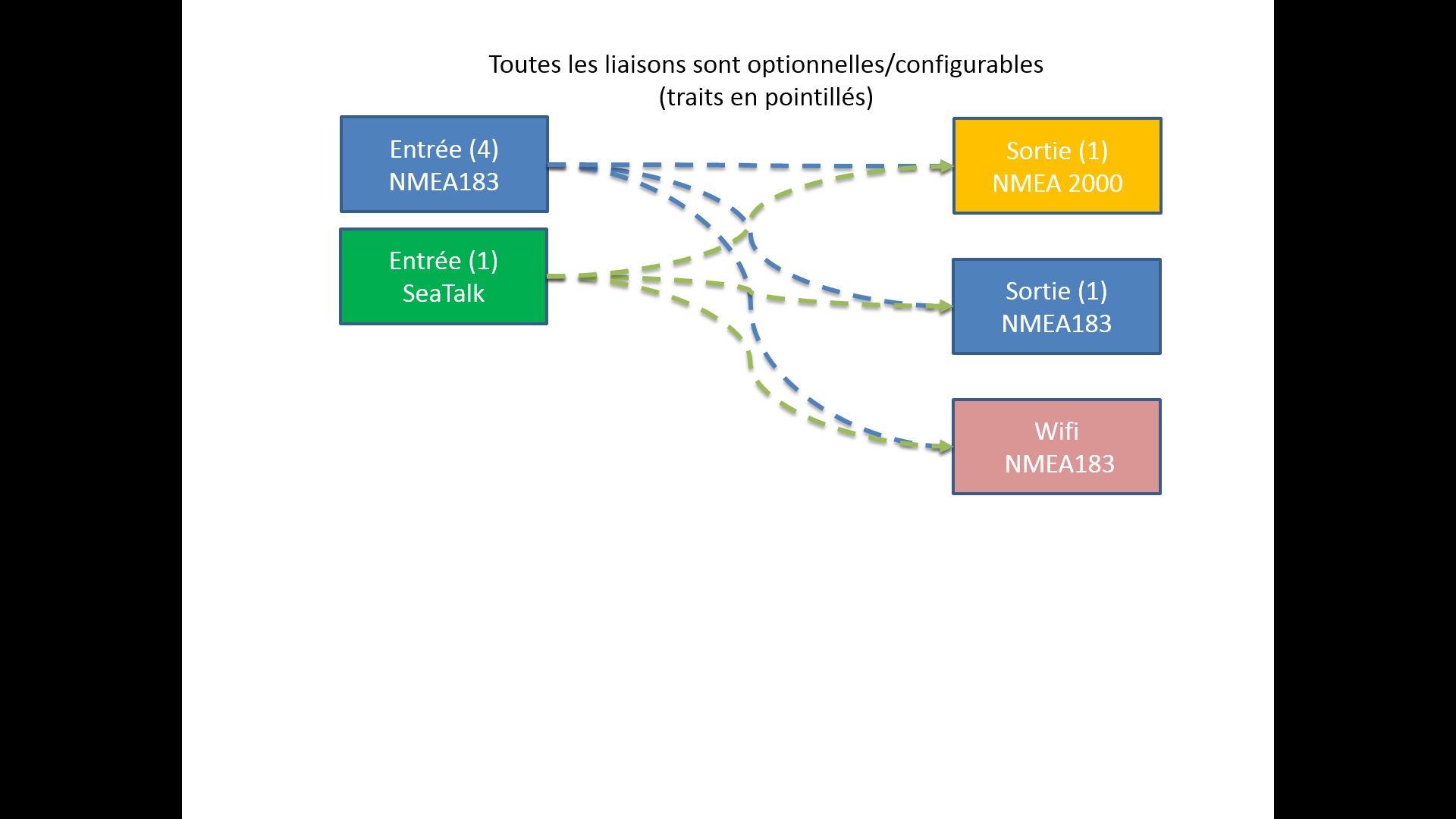 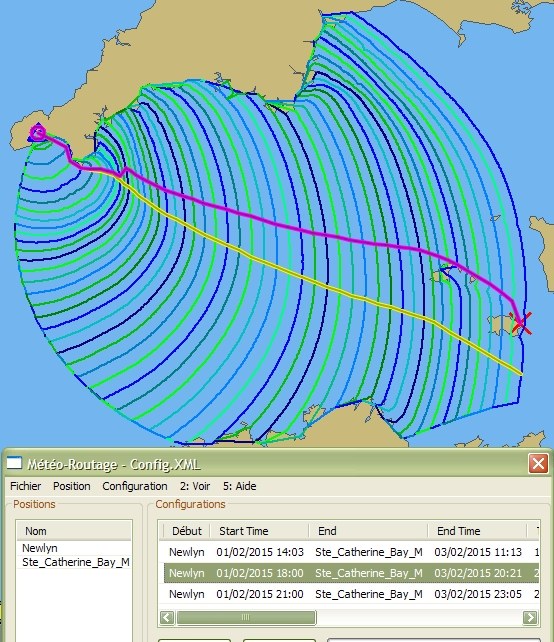 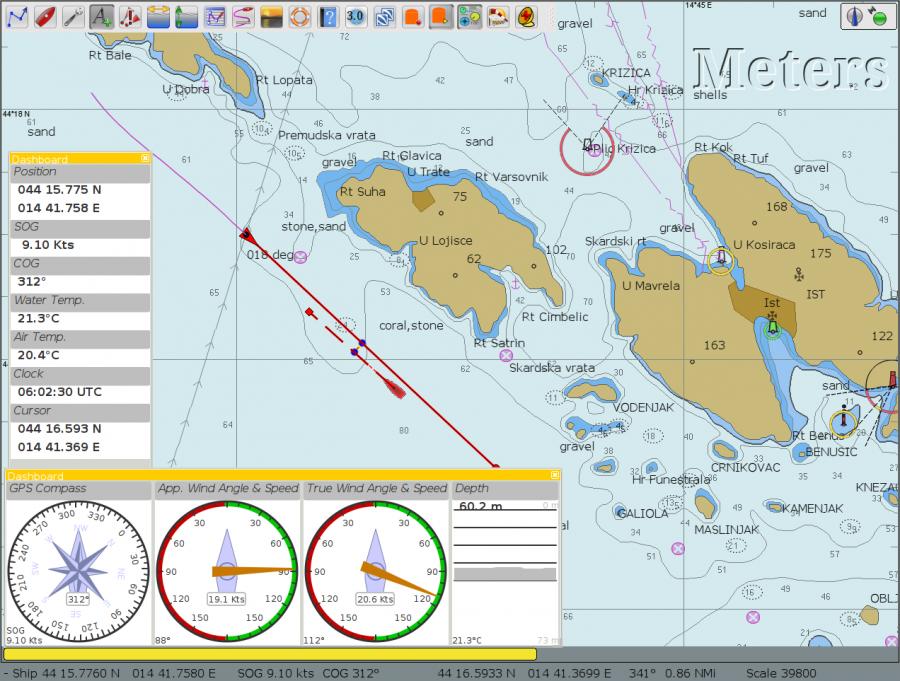 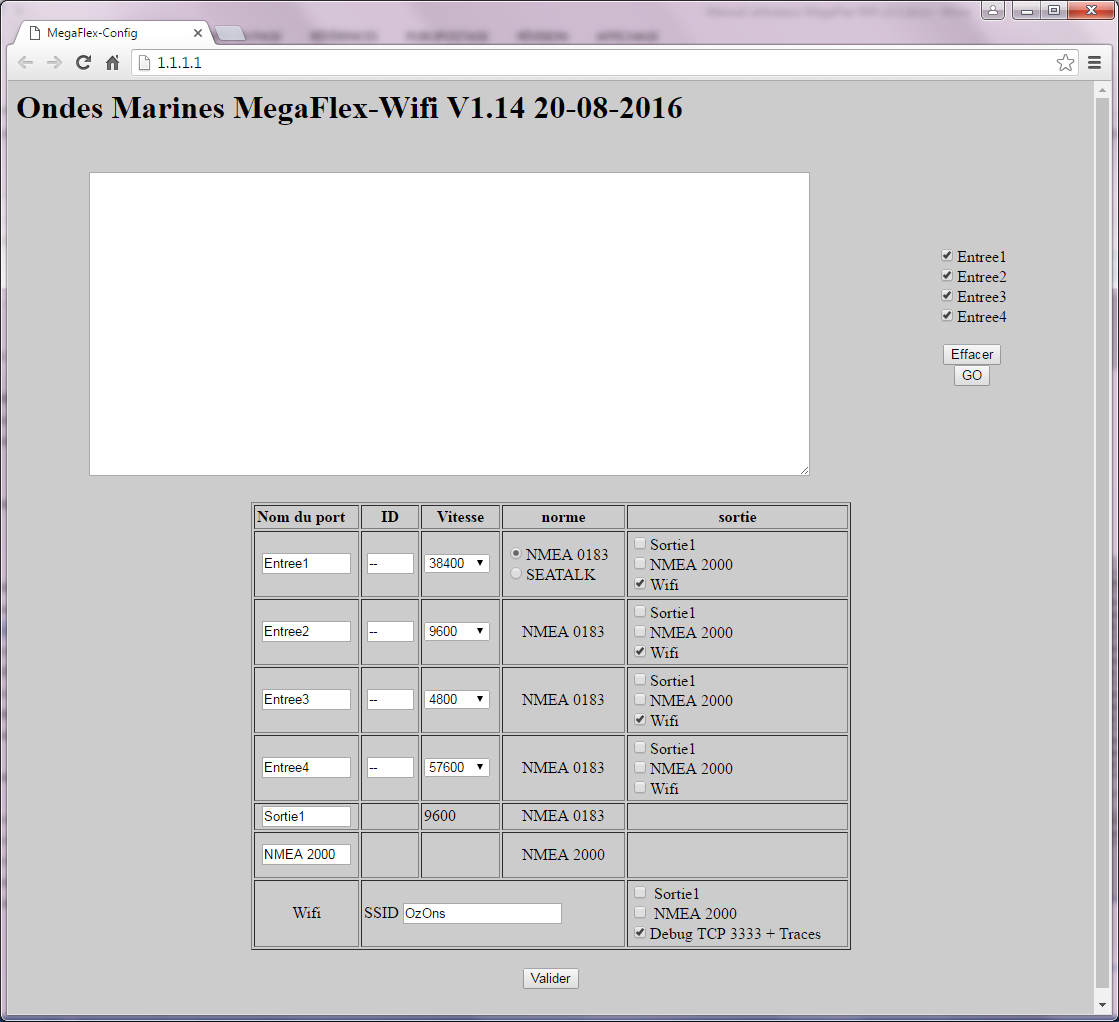 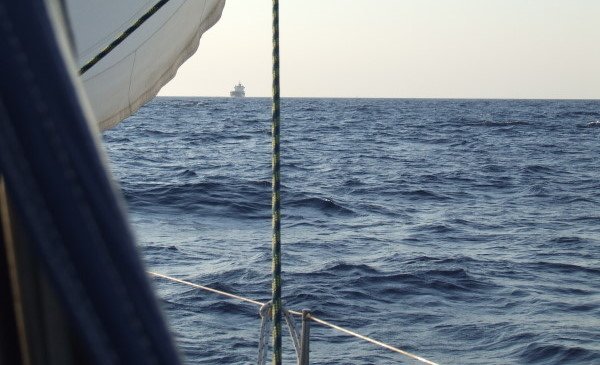 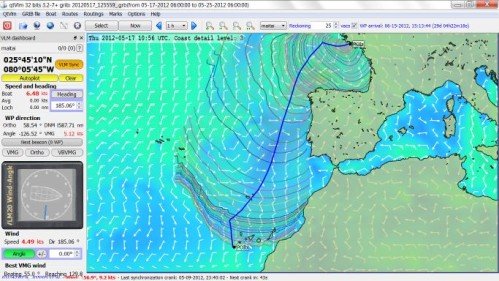 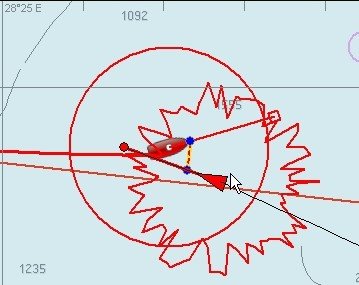 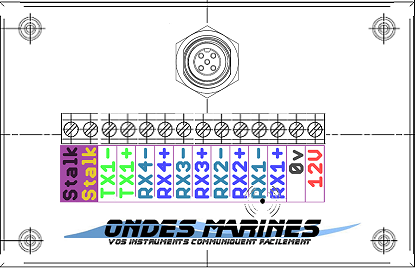 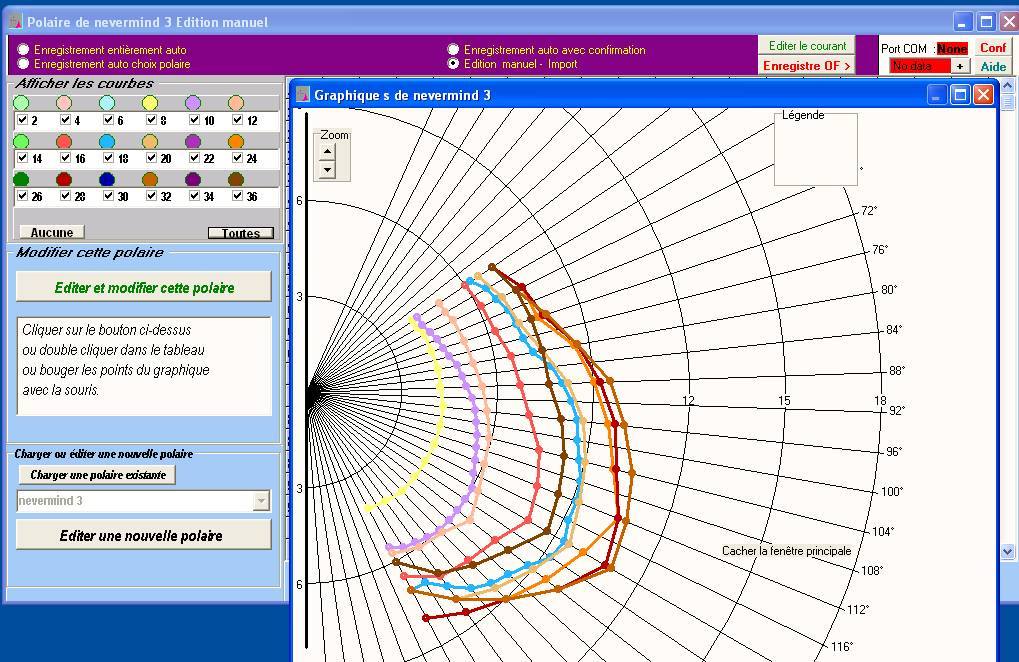 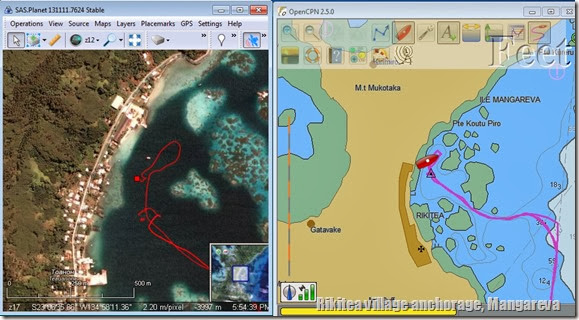 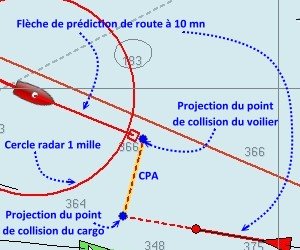 MegaFlex Wifi NewGen
Solution
Comme Megalfex + sortie NMEA 2000
Moins de 350 euros
MegaSecurit
Problème 
Mon bateau hiverne…. Loin de mes yeux…
 Besoin
J’aimerais voir ce qui se passe dans mon bateau et autour pendant ma période d’absence
J’aimerais connaitre la température à bord, avoir un historique de son évolution (graphiques)
J’aimerais surveiller la tension de ma (mes) batterie(s) , avoir un historique de son évolution (graphiques)
Solution
Appareil faisant fonction de box internet (pour  webcams + diffusion des données de surveillance),  + votre PC / tablette / smartphone
Webcam de surveillance accessible depuis Internet (depuis « partout »…)
Suivi de paramètres « vitaux comme » : Tension de(s) batterie(s), Température, présence du 220v… (via site internet)
Graphiques consultable sur un site internet (historique, même si je ne consulte pas en permanence)
Alimentation en 12V 
Moins de 350 euros